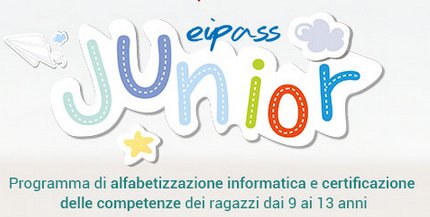 QUANTI SONO I MODULI  ?
I MODULI SONO 5 :
PENSIERO COMPUTAZIONALE E CODING: DAL LOGO ALLO SCRATCH
CREAZIONE E GESTIONE DI DOCUMENTI DI TESTO
CREAZIONE E GESTIONE DI FOGLI DI CALCOLO 
REALIZZAZIONI DI SEMPLICI PRESENTAZIONI MULTIMEDIALE
PRINCIPI DI COMUNICAZINE
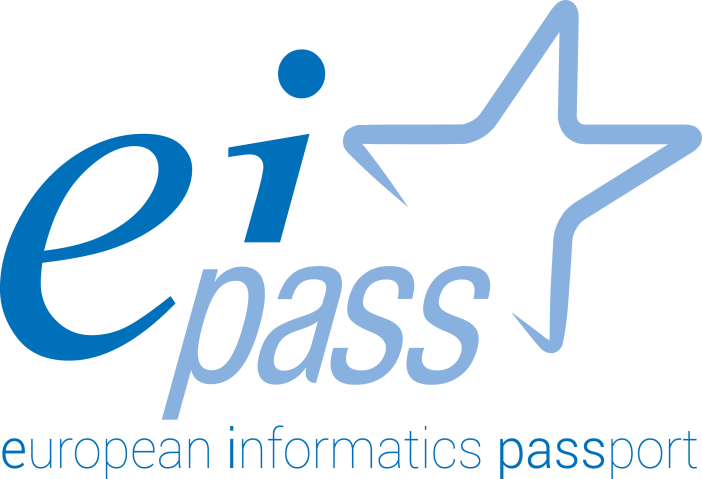 E SE NON SUPERO L’ ESAME ?




  EIPASS ti darà 5 gettoni che ti 
  serviranno per recuperare i 
  moduli non superati
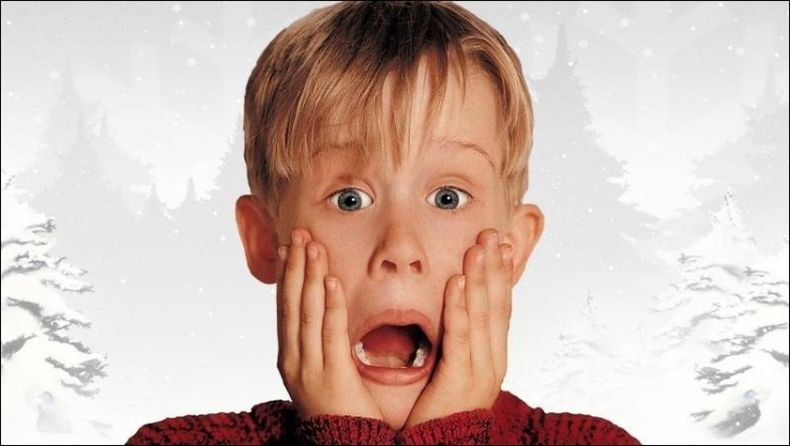 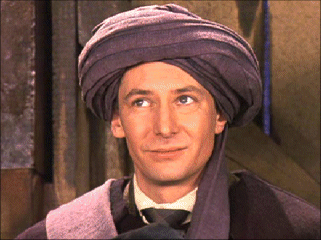 QUANDO E A CHE ORA INIZIA LA LEZIONE DI EIPASS ?
LE LEZIONI DI EIPASS SI SVOLGONO IL MARTEDI DALLE ORE 14:00 ALLE ORE 16:00 E DOPO DUE LEZIONI SI FA L’ ESAME E PER SUPERARLO BISOGNA  RAGGIUNGERE IL 75 %
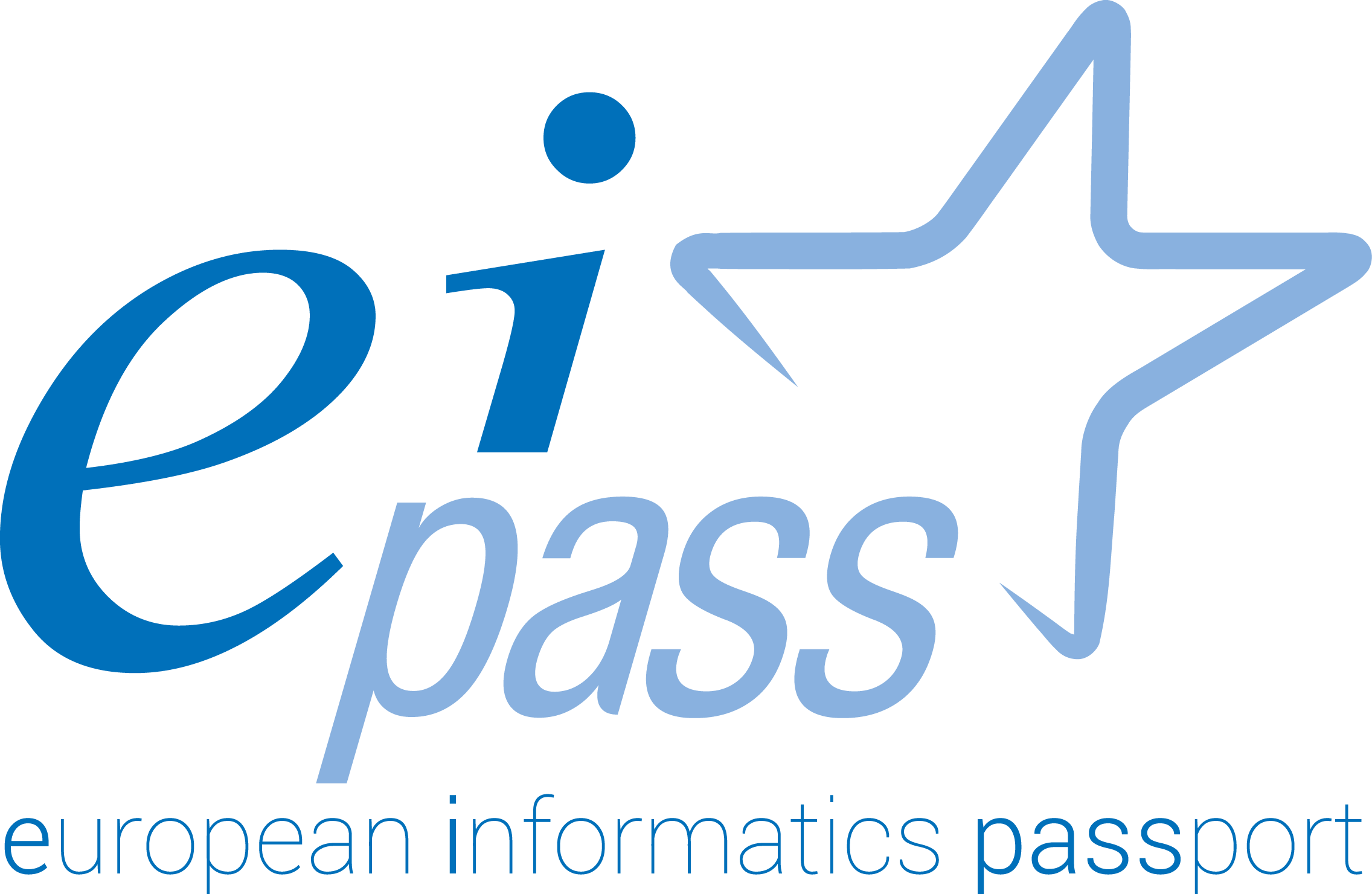 LE MIE IMPRESSIONI PERSONALI
IL CORSO DI EIPASS è un’ esperienza molto bella, perché ho avuto delle insegnanti molto brave e amici competenti
THE                          END